Scénáře pro modelování –hlavní rozdíly
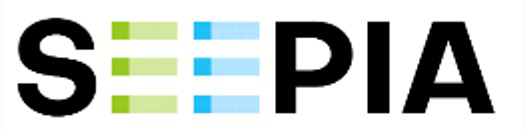 WAM3 
[NKEP3]
WAM2plus
[NKEP2+]
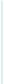 WEM	WAM1plus
[NKEP1+]
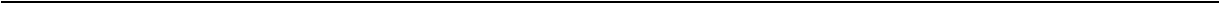 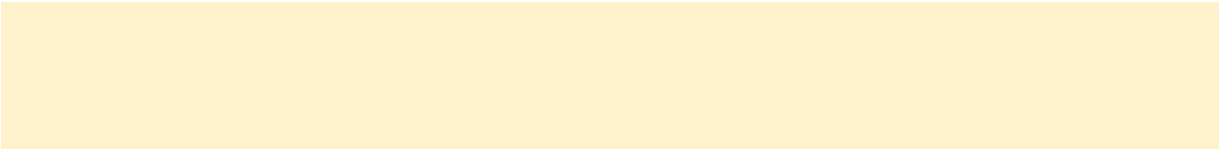 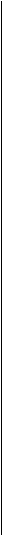 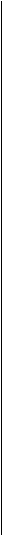 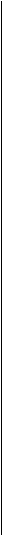 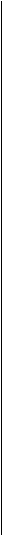 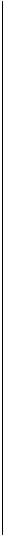 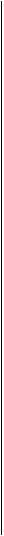 EDU1 (510MW do 2045)
 EDU2 (510MW do 2046)
 EDU3 (510MW do 2046)
 EDU4 (510MW do 2047)
EDU1 (510MW do 2045)
 EDU2 (510MW do 2046)
 EDU3 (510MW do 2046)
 EDU4 (510MW do 2047)
EDU1 (510MW do 2045)
 EDU2 (510MW do 2046)
 EDU3 (510MW do 2046)
 EDU4 (510MW do 2047)
EDU1 (510MW do 2045)
 EDU2 (510MW do 2046)
 EDU3 (510MW do 2046)
 EDU4 (510MW do 2047)
Stávající JE Dukovany _ 
2040MW
Stávající JE 
Temelín_2200MW
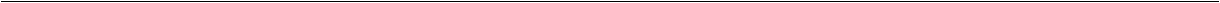 ETE1 (1100MW do 2060)
 ETE2 (1100MW do 2062)
ETE1 (1100MW do 2060)
 ETE2 (1100MW do 2062)
ETE1 (1100MW do 2060)
 ETE2 (1100MW do 2062)
ETE1 (1100MW do 2060)
 ETE2 (1100MW do 2062)
Nový jaderný zdroj
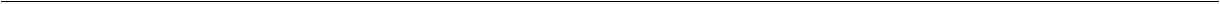 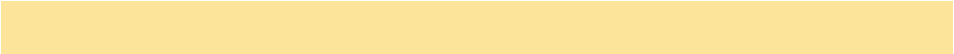 1100 MW	NJZ1 EDU5 COD 2040	NJZ1 EDU5 COD 2036	NJZ1 EDU5 COD 2036	NJZ1 EDU5 COD 2040
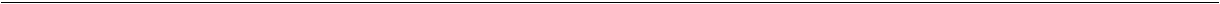 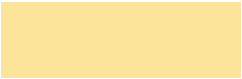 Malý modulární reaktor
výsledek modelu
SMR1 COD 2035
SMR1 COD 2035
SMR 350MW	výsledek modelu
(ale žádný před 2040)
+ další výsledek modelu
+ další výsledek modelu
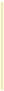 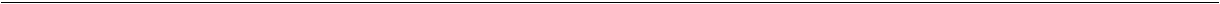 NJZ2 ETE3 COD 2039 
NJZ3 ETE4 COD 2041 
+ další výsledek modelu
NJZ2 ETE3 COD 2039 
NJZ3 ETE4 COD 2041
Další Nové jaderné 
zdroje_1100MW	výsledek modelu
výsledek modelu
(žádný před 2040)
+ další výsledek modelu
CAPEX 1100MWe
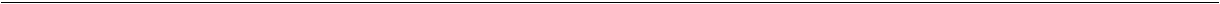 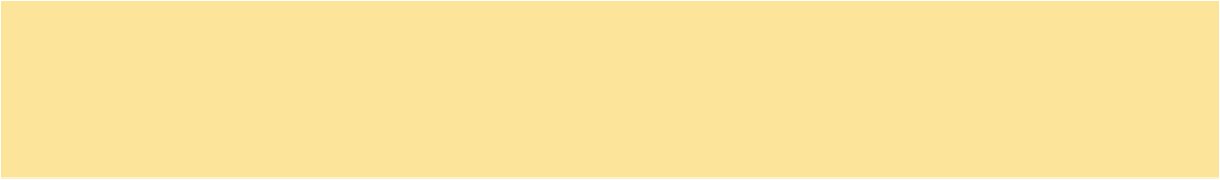 (ceny 2015)	CapEx 5400 €/kWe 	CapEx 5400 €/kWe 	CapEx 5400 €/kWe 	CapEx 5400 €/kWe 
WACC 1100MWe	4%	4%	4%	4%
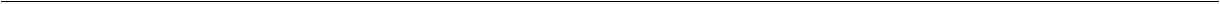 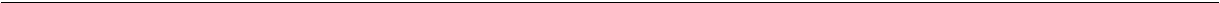 CAPEX SMR 350MW	CapEx 5400 €/kWe 	CapEx 5400 €/kWe 	CapEx 5400 €/kWe 	CapEx 5400 €/kWe 
WACC SMR 350MW	5%	5%	5%	5%
horkovod JEDU - Brno	ne	ano	ano	ne
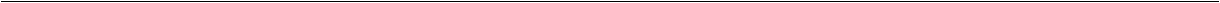 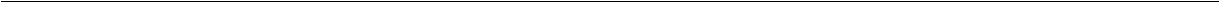 2
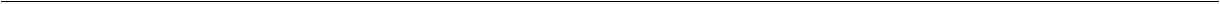 Scénáře pro modelování –hlavní rozdíly
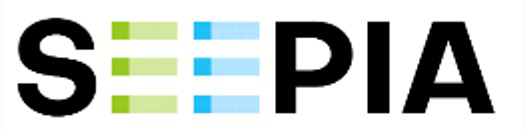 WAM3 
[NKEP3]
WAM2plus
[NKEP2+]
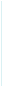 WEM	WAM1plus
[NKEP1+]
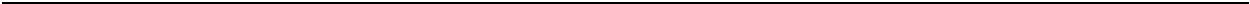 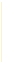 FVE [PVs] 2030 (celkové)
2022: 2,09 GWe	6 GWe	10,1 GWe	8,1 GWe	14,1 GWe
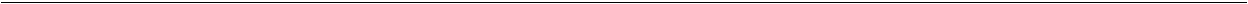 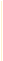 FVE [PVs] 2050 (celkové)	21 GWe	26,1 GWe	23,1 GWe	30,1 GWe 
VTE [WIND] 2030 (celkové)
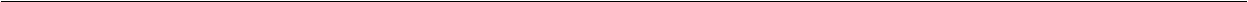 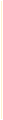 2022: 0,339 GWe	0,7 Gwe	1,5 GWe	1,34 GWe	2,0 GWe
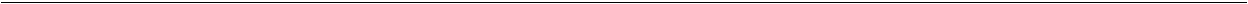 VTE [WIND] 2050 (celkové)	3,5 GWe	5,5 GWe	5,34 GWe	7,0 GWe
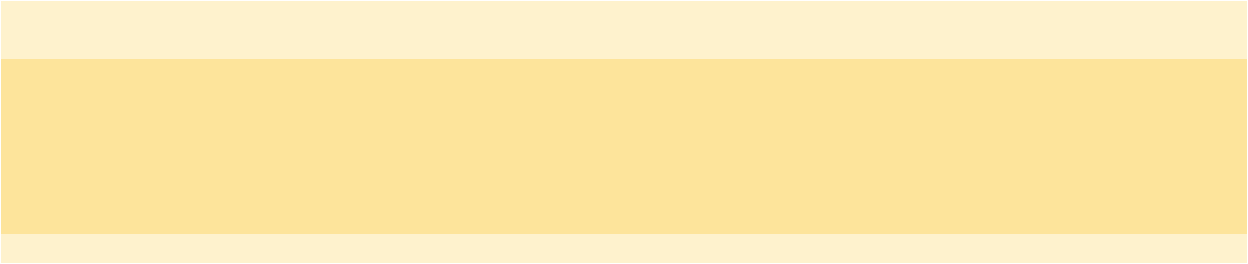 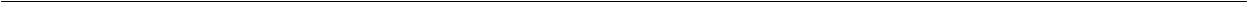 PLEXOS (dozdrojování)	ne	ano  	ano  	ano
MAKRO: produkce odvětví	ne	E3ME s revidovanou
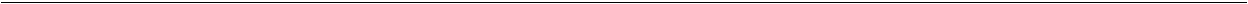 E3ME s revidovanou 
predikcí HDP-CZ
E3ME s revidovanou 
predikcí HDP-CZ
predikcí HDP-CZ
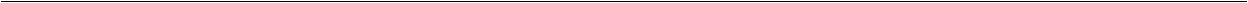 9 Mt (2033-2042) plus 
18 Mt (2043-2050)
9 Mt (2033-2042) plus 
18 Mt (2043-2050)
CCS	ne	9 Mt (2033-2042) plus
18 Mt (2043-2050)
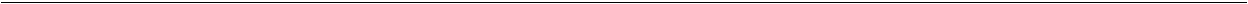 Vodík pro osobní auta
(H2 pro OV)	není	max 600k FCEV	max 600k FCEV	max 600k FCEV
GHG emisní cíl 2050 	není	6 Mt	6 Mt	6 Mt
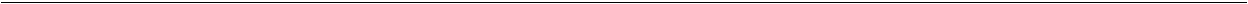 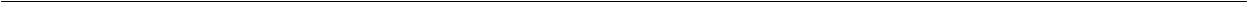 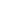 3